Проект по формированию финансовой грамотностидетей старшего дошкольноговозраста  «Юный финансист»
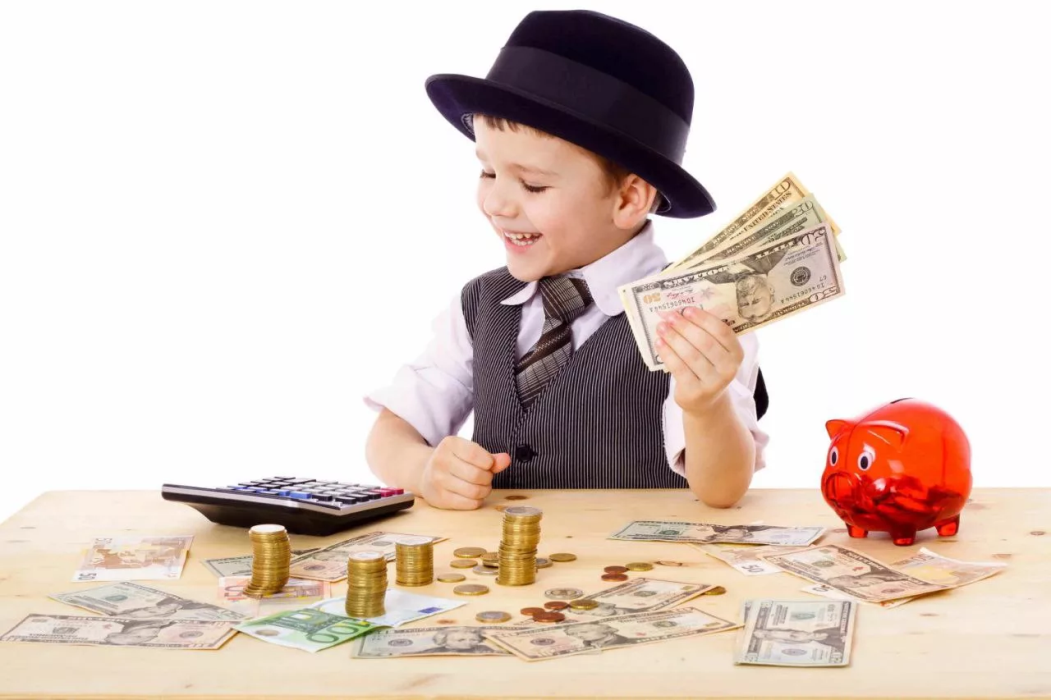 Подготовила воспитатель: САЗОНОВА М.Н.
ВВЕДЕНИЕ
 Финансовое просвещение и воспитание детей школьного возраста – сравнительно новое направление в школьной педагогике. Ведь финансовая грамотность является глобальной социальной проблемой, неотделимой от ребенка с ранних лет его жизни.
Дети, так или иначе, рано включаются экономическую жизнь семьи: сталкиваются с деньгами, рекламой, ходят с родителями в магазин, участвуют в купле-продаже, овладевая таким образом первичными экономическими знаниями, пока еще на житейском уровне.
К сожалению, финансовой грамотности почти не обучают в образовательных учреждениях. А грамотное отношение к собственным деньгам и опыт пользования финансовыми продуктами в раннем возрасте открывает хорошие возможности и способствует финансовому благополучию детей, когда они вырастают.
Финансовая грамотность — сочетание знаний, навыков, установок и поведения, связанных с финансами и необходимых для принятия разумных финансовых решений, а также достижения личного финансового благополучия; набор компетенций человека, которые образуют основу для разумного принятия финансовых решений.
Финансовая грамотность – это психологическое качество человека, показывающее степень его осведомленности в финансовых вопросах, умение зарабатывать и управлять деньгами.
Пояснительная записка
В современных условиях расширения использования финансовых услуг, усложнения и появления новых, трудных для понимания финансовых инструментов, вопросы финансовой грамотности населения стали чрезвычайно актуальными для большинства стран мира. Население нашей страны финансово грамотным не назовёшь, практически половина жителей нашей страны хранят деньги дома. Более половины россиян не пользуются всевозможными финансовыми услугами. И не потому что нет такой потребности. Просто люди не понимают, как это всё работает, и даже не догадываются об их существовании. Меньше половины россиян знают о системе страхования вкладов. Большая часть населения не понимает, как работает пенсионная система. Нужно помочь детям дошкольного возраста сформировать представления об экономических понятиях: экономика, потребности, нормы жизни, деньги, товар, цена в соответствии с их возрастными особенностями.
Предполагаемые результаты:
Перспективный план работы над проектом
Разработанное тематическое планирование по формированию финансовой грамотности включает ряд тематических занятий.
План проектных мероприятий с детьми
Управление и обеспечение проекта
Система работы по формированию финансовой грамотности детей состоит из занятий и рассчитана на один учебный год. Занятия проводятся со всей группой или подгруппой детей один раз в две недели, их продолжительность составляет 25 минут.
включают в себя:
Ознакомление детей с денежными единицами разных стран.
Решение проблемных ситуаций.
Проведение	сюжетно-ролевых	игр,	моделирующих	жизненные ситуации: «Банк», «Кафе», «Супермаркет», «Путешествие», «Аукцион».
Организация развивающих игр («Пятый лишний», «Подбери витрину для магазина», «Кому, что нужно для работы», игры по продвижению продукта).
Чтение художественной литературы.
Использование	сказок	экономического	содержания	в	игровой деятельности и на занятиях.
Игровые	упражнения	для	активизации	воображения,	внимания, восприятия:
анализ, классификация предметов;
обобщение по заданному признаку;
сравнение и выделение главного;
простые умозаключения;
действия по предложенной схеме-алгоритму
Игровые упражнения для развития математических способностей:
овладение счетными операциями;
формирование представлений о форме, величине, пространстве и времени;
сравнение количества предметов;
освоение	количественного	и	порядкового	счета	(последнему уделяется особое внимание);
решение	арифметических	задач	и	примеров	на	сложение	и вычитание.
Ресурсное обеспечение:
Игровые зоны - оборудование и атрибуты к ролевым играм, мебель, 
Наглядно-иллюстративный материал
  ИГРОТЕКА:	 «Супермаркет», «Булочная», «Кем  быть», «Узнай  какая  профессия?», «   Дороже   -  дешевле»,  «Оптовичек»,  «Семейный   бюджет»,
«Маленькие покупки», «Банк», «Кафе», «Путешествие», «Аукцион», «Пятый лишний», «Подбери витрину для магазина», «Кому что нужно для работы», «Ателье для маленьких красавиц», «Рекламное агентство», «Пункт обмена   валюты»,      «Строительство   дома»,   «Обмен»,   «Семейный  бюджет»,
«Кондитерская фабрика», «Рекламное агентство», «Ателье для маленьких красавиц
― Произведения художественной литературы: «Федорино горе», «Муха-цокотуха», К.Чуковский Галлиев Ш. «Три копейки на покупку», «Волшебное кольцо», сказки в стихах, русские народные сказки «Три медведя», «Лиса, заяц и петух», «Хаврошечка», произведения С.Я. Маршака и С. Михалкова,
Г.-Х. Андерсона «Дюймовочка», Ш.Перро «Красная шапочка», «Кот в сапогах»; английская сказка «Три поросенка»; Романов А. «Чудеса в кошельке», фольклор о труде, профессиях.
Компьютерное оборудование
Денежные знаки современные, других стран, недавнего прошлого и пр.
Мультфильмы С.Михалков «Как старик корову продавал», «Барбоскины и реклама», «Простоквашино», «Буратино», «Уроки Совы».
Методы, повышающие познавательную активность:
элементарный и казуальный анализ;
сравнение;
метод вопросов;
метод повторения;
решение логических проблем;
экспериментирование и опыты.
Методы,	направленные	на	повышение	эмоциональной	активности детей при усвоении знаний о мире:
игровые;
сюрпризы и моменты новизны.
Методы, способствующие установлению связи между разными видами деятельности:
перспективное планирование.
Методы коррекции и уточнения представлений детей о мире:
индивидуальная беседа,
сравнительный анализ,
оценка,
разъяснение,
воображаемая ситуация,
совместный поиск выхода из ситуации,
проигрывание положительных ситуаций,
обсуждение способа действия,
прием опосредованного воздействия.
Одним из ведущих методов обучения является – игра. Игра дает ребенку
«доступные для него способы моделирования окружающей жизни, которые делают возможным освоение, казалось бы, недосягаемой для него действительности» (А. Н. Леонтьев).
Таким образом:
процесс формирования финансовой грамотности у детей старшего дошкольного возраста осуществляется в ходе проекта различными методами, средствами и приемами, а также их сочетанием.
Критерии и показатели финансовой грамотности детей старшего дошкольного возраста
По наличию и совокупности показателей, которые соответствуют представленным критериям, можно судить об уровнях экономической воспитанности: высоком, среднем и низком.
Высокий уровень: дети могут объяснить элементарный смысл экономических понятий, проявляют ярко выраженный и устойчивый интерес к труду родителей, имеют представление о работе родителей, употребляют экономические слова и словосочетания; находятся в позиции активных участников событий, способны отразить полученные знания в играх; готовы к общению со взрослыми и сверстниками, задают множество вопросов и самостоятельно пытаются найти ответы на них; своевременно выполняют поручения, способны контролировать свои действия, оценивать результаты деятельности; стремятся и умеют проявлять инициативу, энергично выполняют поручения, доводят начатое дело до конца.
Средний уровень: дети имеют представление об экономических понятиях, но не всегда могут объяснить их; у них наблюдается неустойчивый интерес к потребностям своей семьи, труду родителей; имеющиеся у них знания нечеткие, поверхностные; имеют достаточно представлений об окружающем мире, но не умеют использовать имеющиеся знания; под руководством взрослого умеют организовывать свою деятельность, своевременно выполняют поручения; добросовестно относятся к материальным ценностям, но большую заботу проявляют лишь к вещам личного пользования; порученную работу выполняют вовремя и добросовестно только под руководством взрослого; не всегда активны, но способны проявлять упорство в достижении цели.
Низкий: дети не могут объяснить смысла экономических понятий, не проявляют интереса к потребностям своей семьи, труду родителей, окружающим явлениям современного общества, не употребляют в речи экономические слова; не проявляют интереса к продуктивной деятельности, ведут себя как посторонние
наблюдатели; не доводят начатое дело до конца, быстро теряют интерес к труду и оставляют работу, возвращаясь к игре; не склонны к бережному отношению к личной и общественной собственности; при выполнении работы не проявляют какой-либо заинтересованности в ее результате; безответственны, безынициативны, не проявляют упорства в достижении цели.
Уровень экономических знаний определялся с учетом успешности выполнения всех трех заданий. По успешности выполнения заданий судим об уровне экономических знаний по трехбалльной
 шкале:3 - высокий, 2 - средний, 1-низкий.
Список литературы:
 
1.    Аменд	А.Ф.,	Саламатов	А.А.	Формирование	нравственных	с азами экономики с помощью сказок. М.: АРКТИ, 2006. – 88 с.
2.   Банк России, Министерство образования и науки Российской Федерации. Экономическое воспитание дошкольников: формирование предпосылок финансовой грамотности // Примерная парциальная образовательная программа дошкольного образования для детей 5-7 лет 
3.   Ягунова Н.М. Приобщение дошкольников к экономике в творческих видах деятельности // Детский сад от А до Я.2003. №4. с.128.
4.  Смоленцева	А.А. Проблемно-игровая технология экономического образования дошкольников // Детский сад от А до Я.2003. №4. с.63.
5.  Лушникова Е.В. Как мы играем в экономику //Воспитатель ДОУ «ТЦ СФЕРА» М.; 2008. № 11. с.75.
6.  А. Д. Шатова Тропинка в экономику: для занятий с детьми 5-7 лет/ Издательство ВЕНТАНА-ГРАФ, 2015.
6. Лушникова Е.В. Как мы играем в экономику //Воспитатель ДОУ «ТЦ СФЕРА» М.; 2008. № 11. с.75.
7. Смоленцева А.А. Введение в мир экономики, или Как мы играем в экономику: Учебно-методическое пособие, - СПб.: «Детство – пресс», 2001. – 176с.
8. Смоленцева А.А. Знакомим дошкольника с азами экономики с помощью сказок. М.: АРКТИ, 2006. – 88 с.
9. Смоленцева	А.А. Проблемно-игровая технология экономического образования дошкольников // Детский сад от А до Я.2003. №4. с.63.
10. Ягунова Н.М. Приобщение дошкольников к экономике в творческих видах деятельности // Детский сад от А до Я.2003. №4. с.128.
Интернет ресурсы:
https://www.minfin.ru/ru/document https://dohcolonoc.ru/ http://e.stvospitatel.ru/
https://www.maam.ru/detskijsad/proekt-osnovy-finansovoi-gramotnosti.html